Debt Management Facility Briefing
Abha Prasad
DMF Program Manager and  Senior Debt Specialist
Economic Policy and Debt Department
The World Bank

May 6, 2014
Contents
DMF I – 5-years of implementation
DMF II -Multi-donor Trust Fund 
Expanded Activities Coverage
Country coverage
Governance arrangements
 Contributions and commitments
Findings from TA activities and how that shapes DMF II work program
DMF 1: Program Implementation (1) Activity wise
Move towards formulation of debt management  strategy
Increase in capacity building trainings
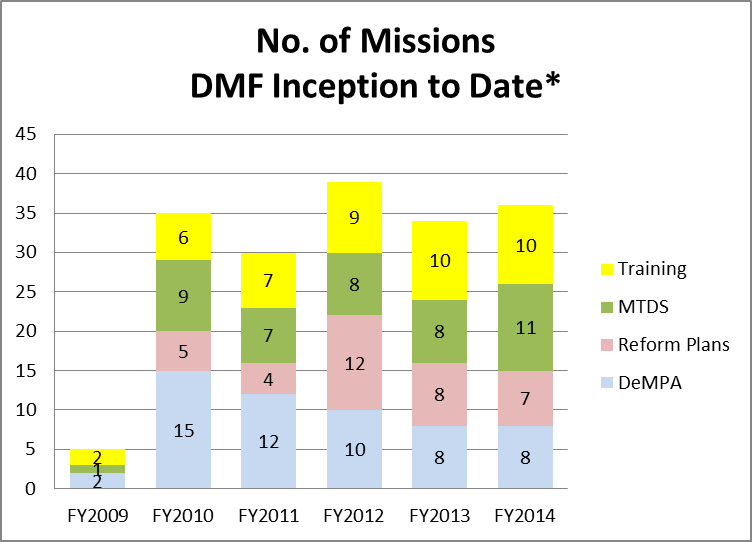 * up to April 2014
Program Implementation (2) Capacity Building -Trainings
Training by Type
Training by Region
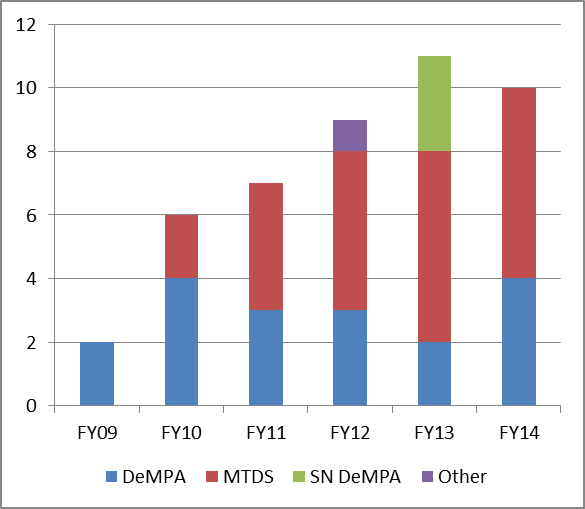 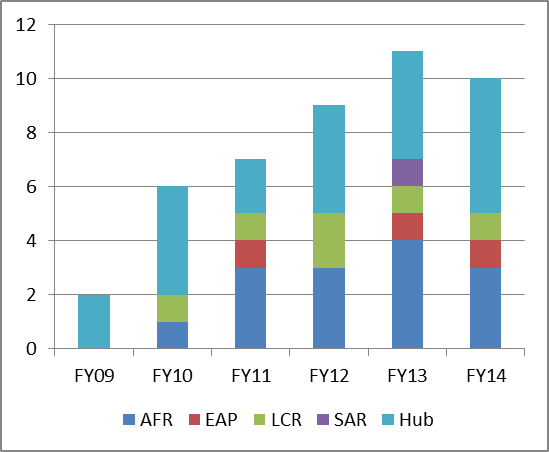 Program Implementation (3): Diversity (DeMPA, Reform Plan and MTDS)
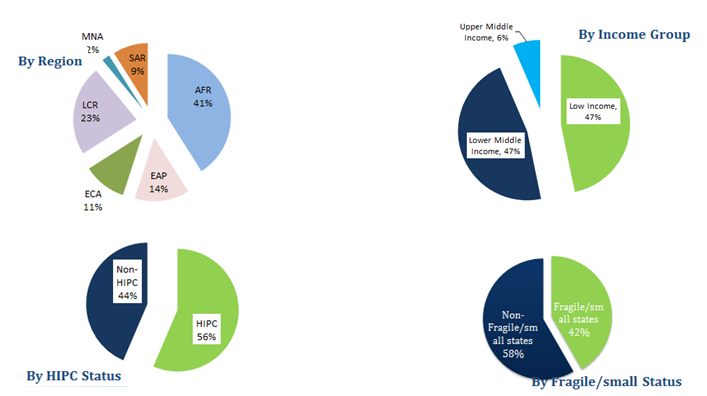 Program Implementation (4)(Planned vs Actuals: inception to April 2014)
* Fifth in April 2014
DMF II- Multi-donor Trust Fund Launched
DMF II launched on April 4, 2015 in partnership with IMF
Builds on basic principles of DMF I
Programmatic approach
Sustained engagement
Promote collaboration among wide range of institutions and partners
Builds on strong partnership with IMF 
to leverage institutional expertise  
to deliver capacity building in debt policy and management 
Working together on debt relief and debt sustainability initiatives, and technical assistance on medium-term debt management strategy (MTDS) formulations
Expanded Coverage of Activities
*Activities will be carried out jointly for both the Bank and IMF, and Implementing Partners.
Country Coverage – Similar to DMF I
All IDA-eligible countries, LICs and those that have graduated but were part of the initial program 

IMF’s Poverty Reduction and Growth Trust countries
a sub-set of LICs
Governance Arrangements
Steering Committee
Donor representation - one representative of each donor (contributions of USD 1 million over a 2-year period)
Co-chairs WB and IMF
Endorses work program, Reviews reports 

Secretariat
Manages day-to-day operations
Coordinates with donors, IMF and implementing partners
Complies annual report (and log-frame report)

Panel of experts 
Advising and quality review

Implementing Coordination Group
Coordinates partner activities
Contributions and Commitments
Existing donors spearheading financing efforts
Austria
EU
Germany
Netherlands
Norway
Switzerland
Administration Agreements finalized with 3 donors and funds transferred to DMF II. 
Potential commitments and interest from the Asian Development Bank, the EU, France, Russia and Sweden
Support down the pike likely from – the African Development Bank, Belgium, and Canada 
Exploring interest from Australia, Denmark, the European Investment Bank, Korea, and Luxembourg
What have the DeMPA results shown us?
Note: The chart is based on the results of 62 sovereign DeMPA reports
What have the MTDSs shown us:Average values of risk indicators
Source: WB Internal Study
Progress Made: Early Outcomes
[Speaker Notes: / This reflects areas where countries have taken explicit steps to enhance capacity; it does not measure the effectiveness or completeness of the steps taken. This is based on information at the time of a mission visit.
 Source: DeMPA and Reform Plan updates, mission staff, and country authorities.]
Conclusions
Programmatic approach continues to bear fruit
Greater number of reform plan mission than past, results from upstream assessment and analytical work increasingly taking root and triggering institutional reforms and capacity building
Reform momentum most sustained when strong links between upstream and downstream implementation activities and is consistent within the broader PFM reforms 
Importance of maintaining integrity and quality of upstream work through independent assessments, peer review, and quality control process
DMF continues to strengthen coordinating mechanism among providers of providers of TA, development partners and donors
Thank You
For more information:
http://www.worldbank.org/debt
16